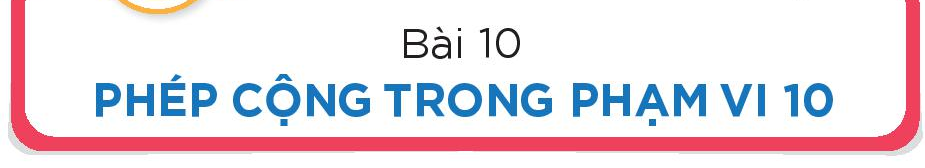 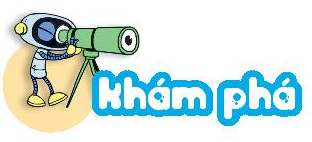 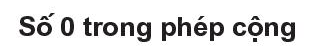 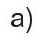 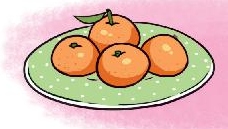 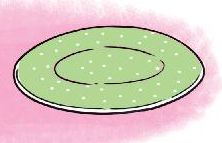 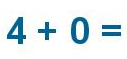 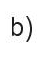 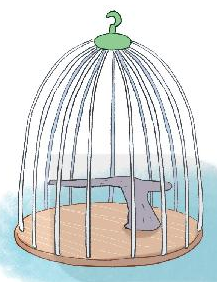 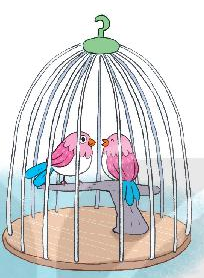 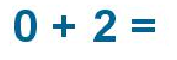 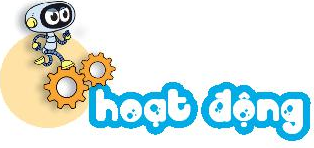 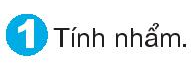 2 + 3 = 5
0 + 4 = 4
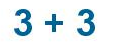 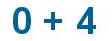 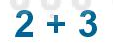 3 + 3 = 6
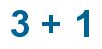 3 + 1 = 4
0 + 5 = 5
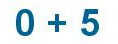 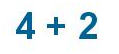 4 + 2 = 6
2 + 2 = 4
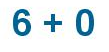 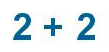 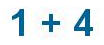 1 + 4 = 5
6 + 0 = 6
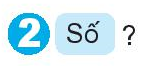 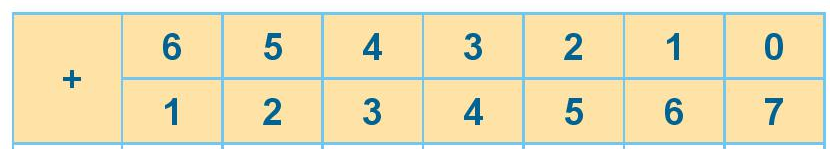 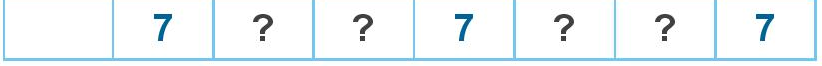 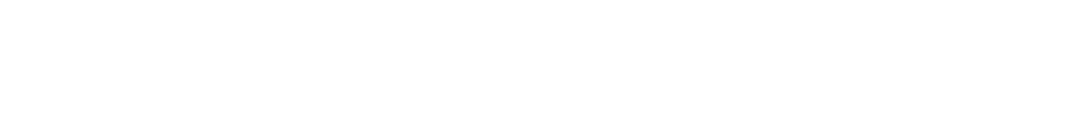 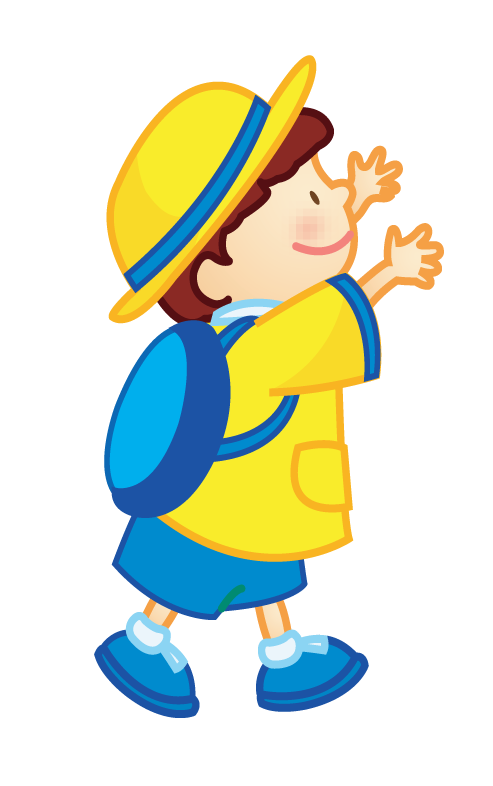 GIẢI LAO
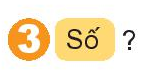 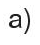 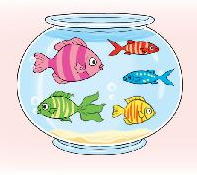 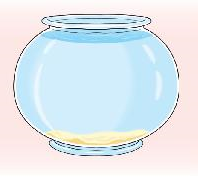 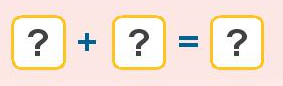 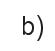 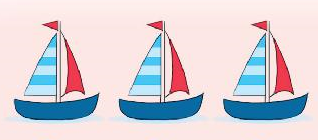 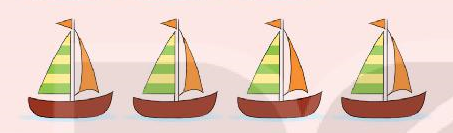 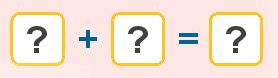 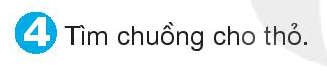 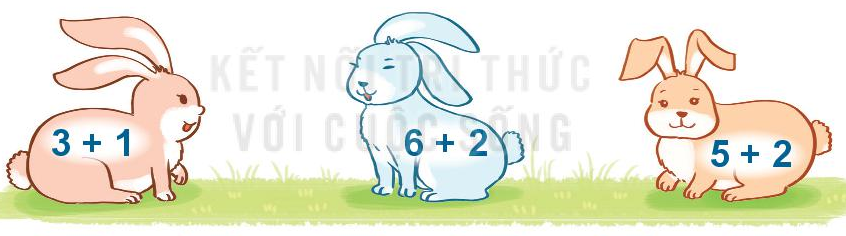 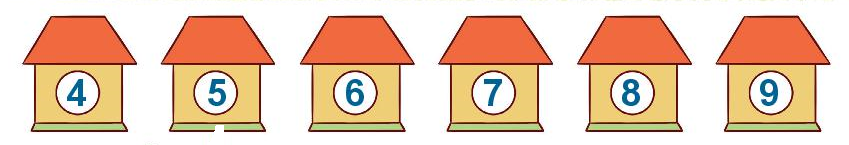 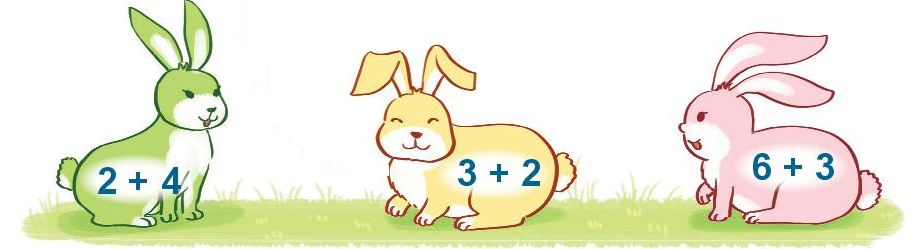